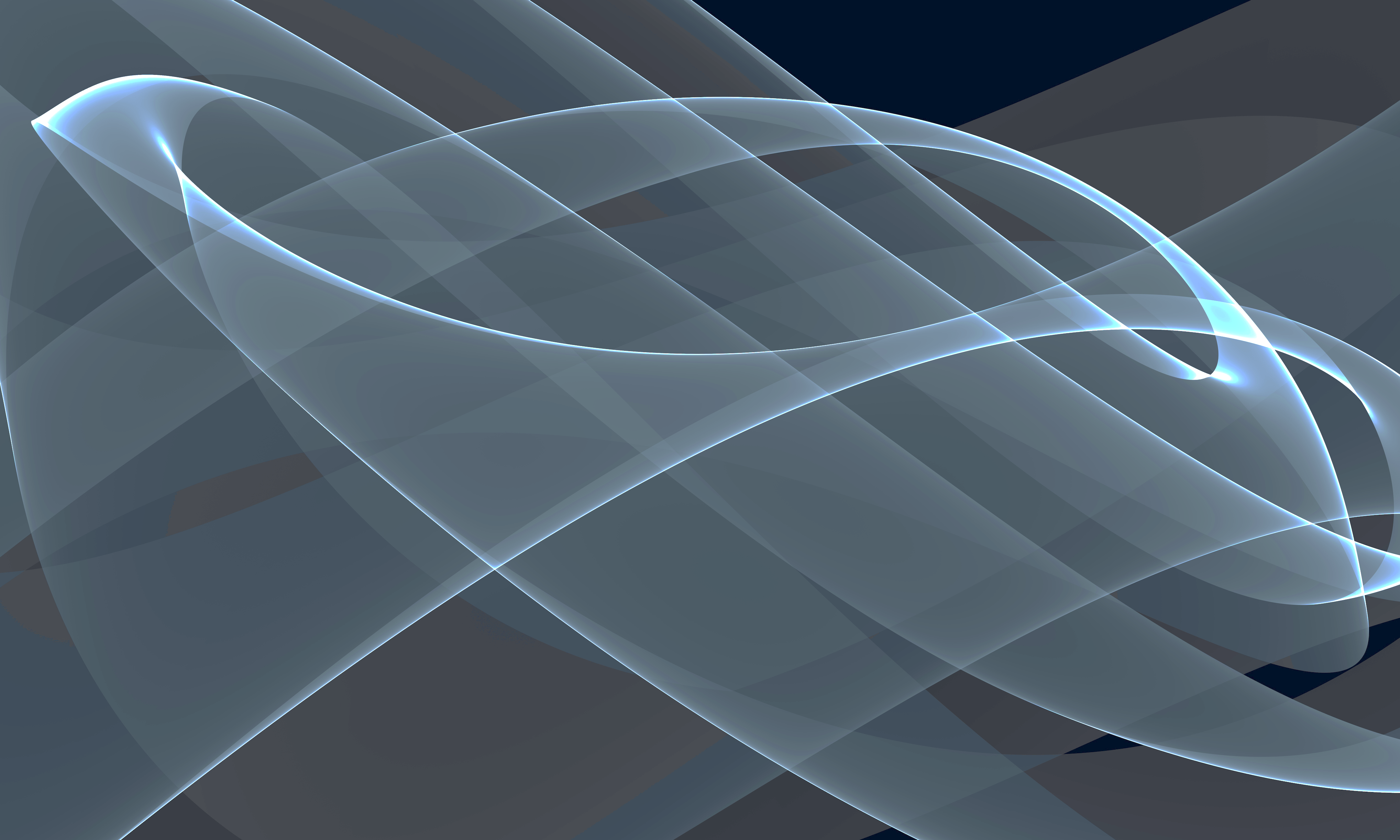 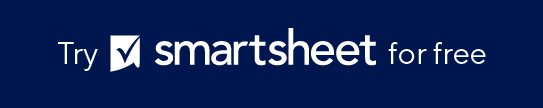 Project Portfolio Management Dashboard 
Slide 
Template
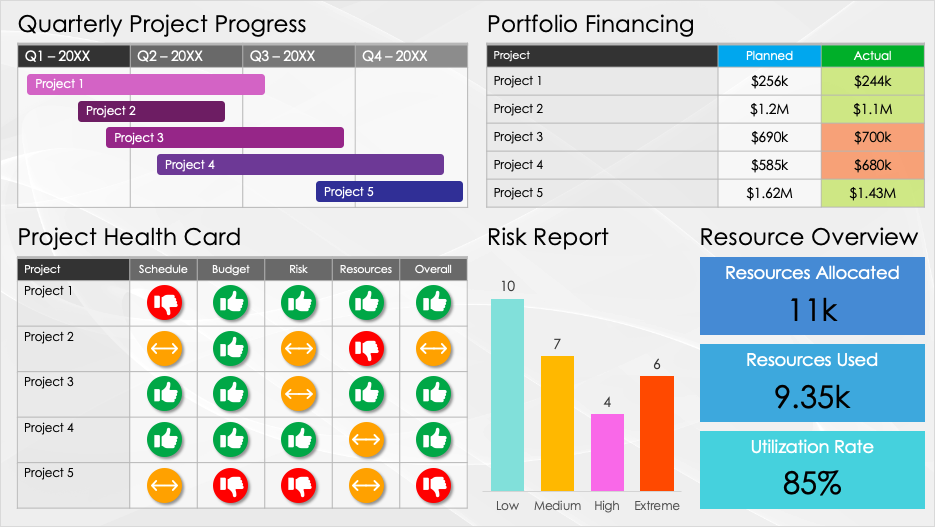 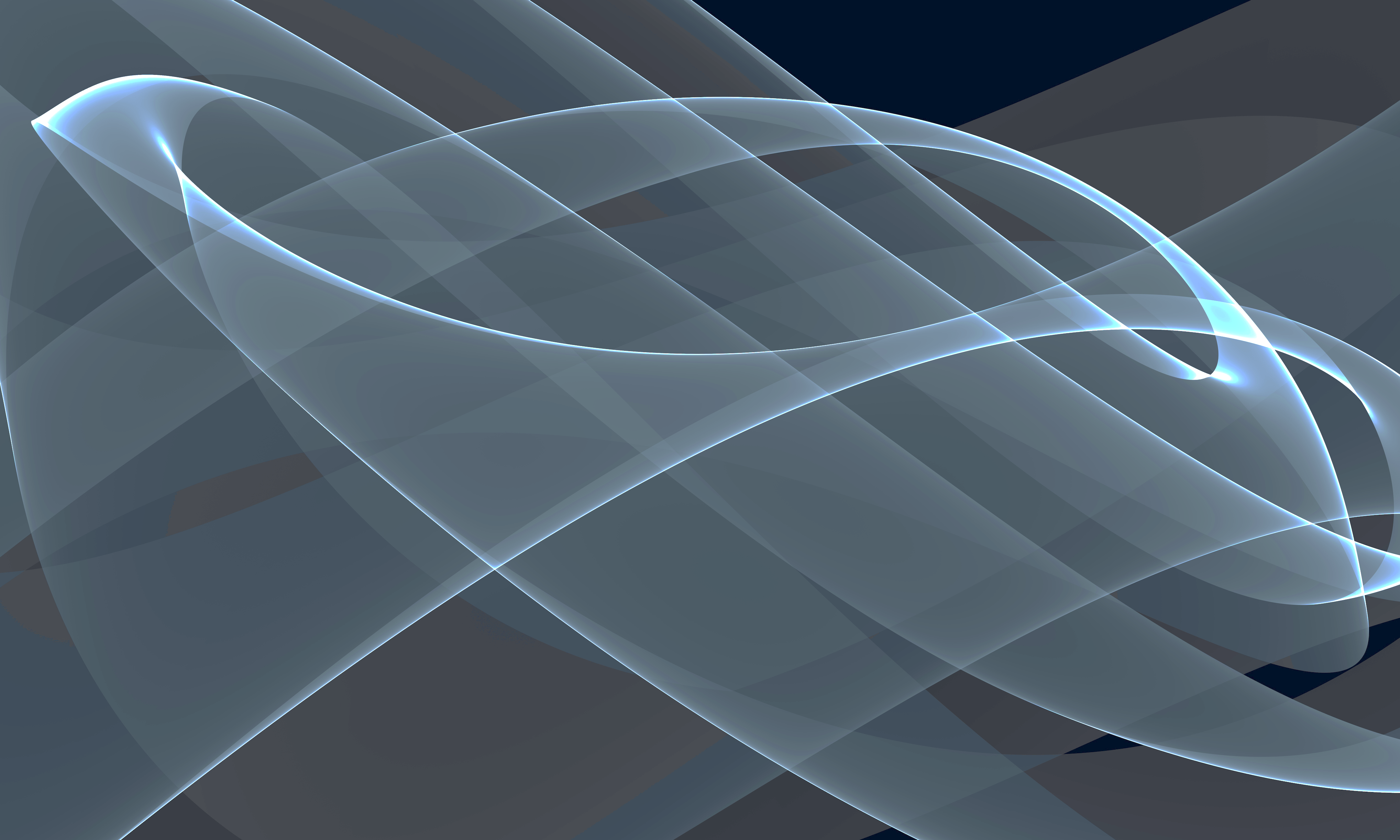 Quarterly Project Progress
Portfolio Financing
Project 1
Project 2
Project 3
Project 4
Project 5
Resource Overview
Project Health Card
Risk Report
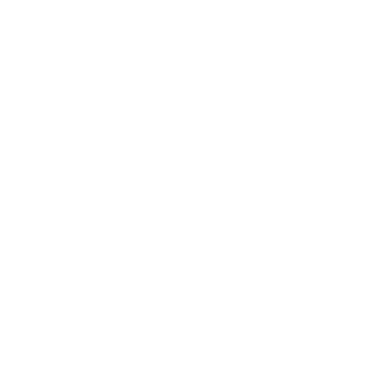 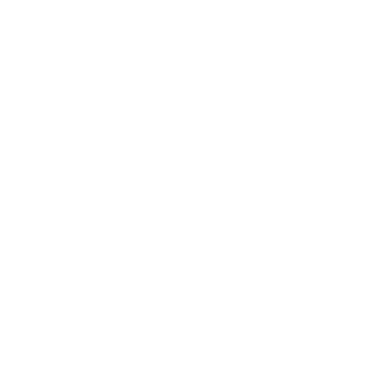 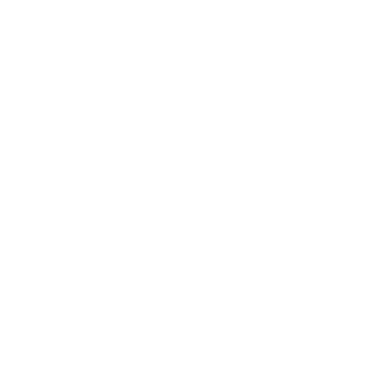 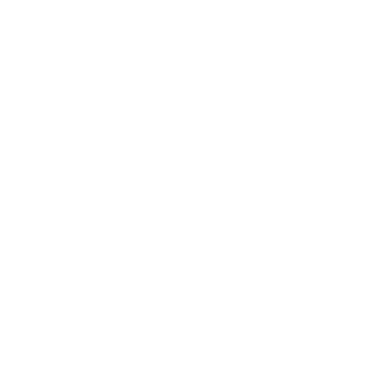 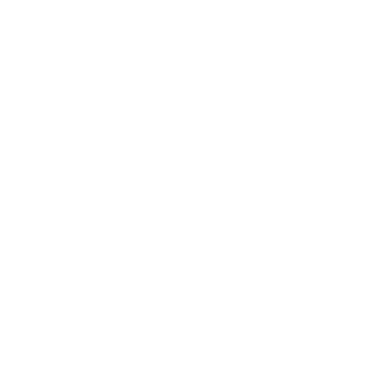 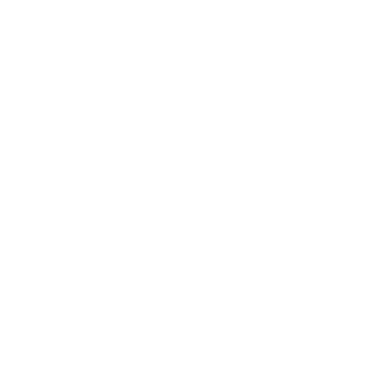 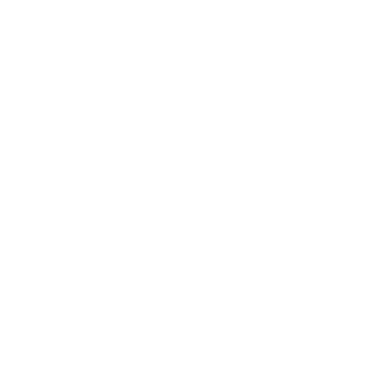 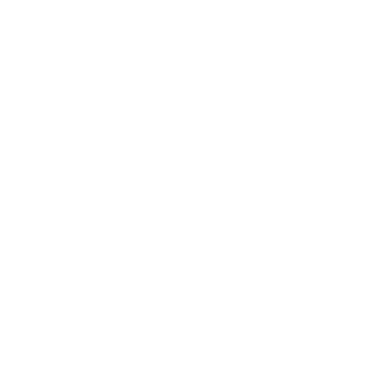 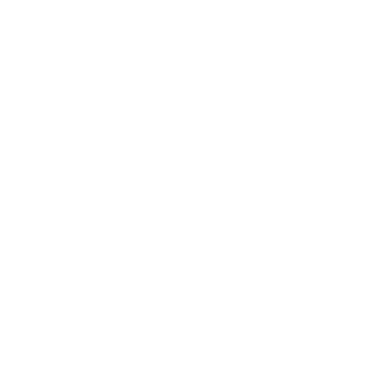 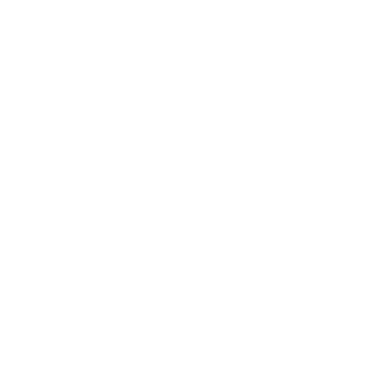 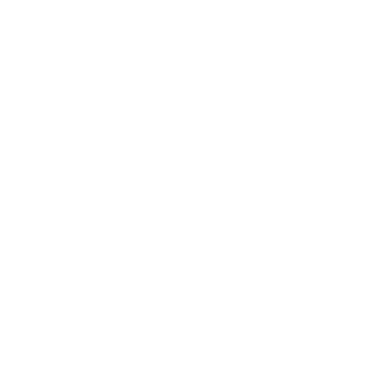 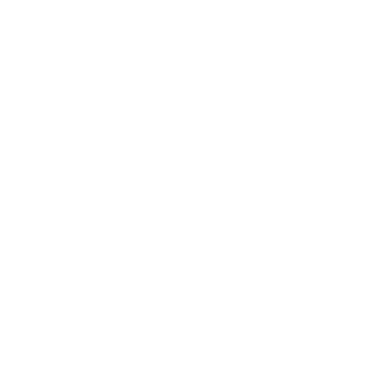 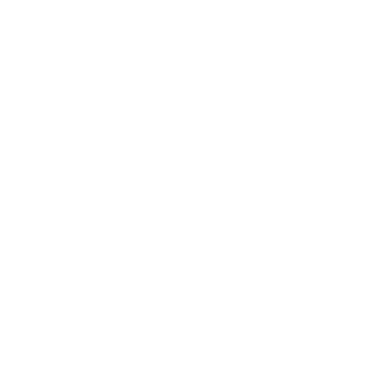 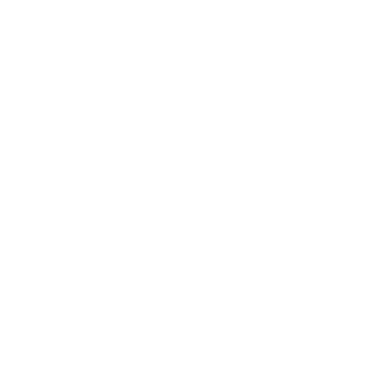 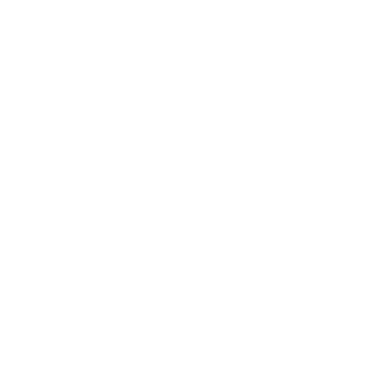 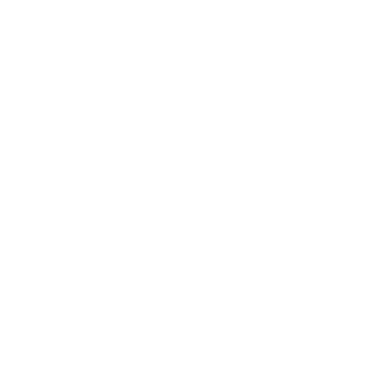 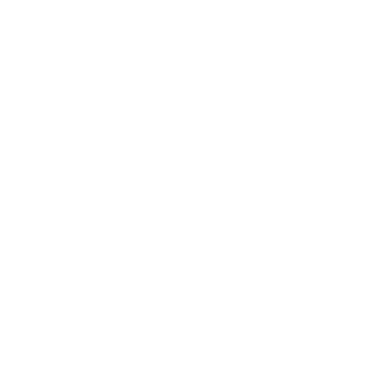 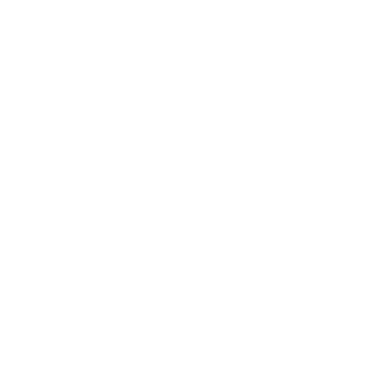